模块二   畜体基本结构的认知
项目三    器官、系统等的认识


任务一   体表部位名称等的认识
教学目标
熟识动物体表部位名称和常用方位术语
一、畜体体表主要部位名称
（一）畜体体表部位名称    动物体表部位分头部、躯干部和四肢部

1.头
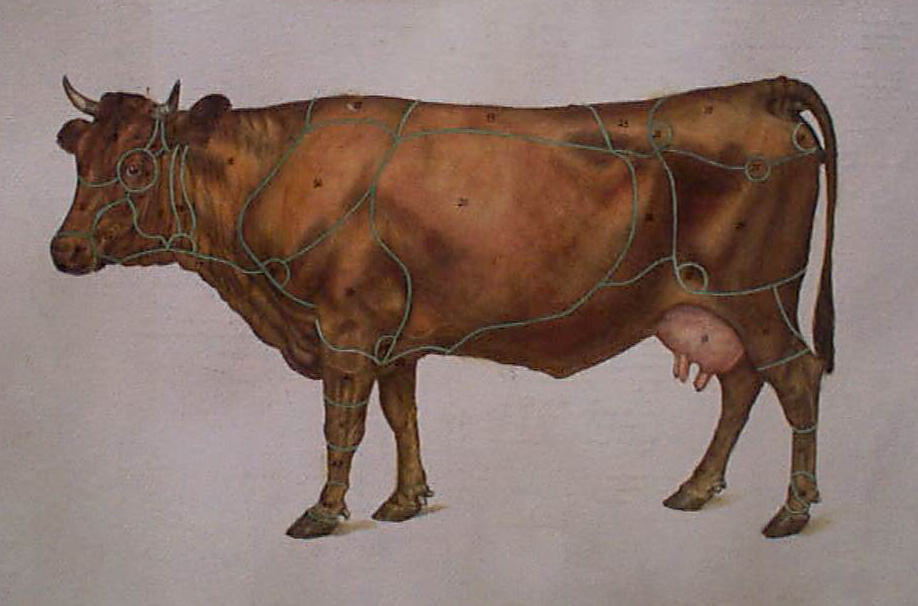 颅部：枕部，顶部，额部，颞部，耳廓部， 眼部 
 面部：眶下部，鼻部，鼻孔部，唇部，咬肌部， 
         颊部，颏部。
2  躯干 
颈部：颈上部，颈下部。 
 胸背部：鬐胛部，背部，肋部。 
 腰腹部：腰部，腹部。 
 荐臀部：荐部，臀部。
尾部
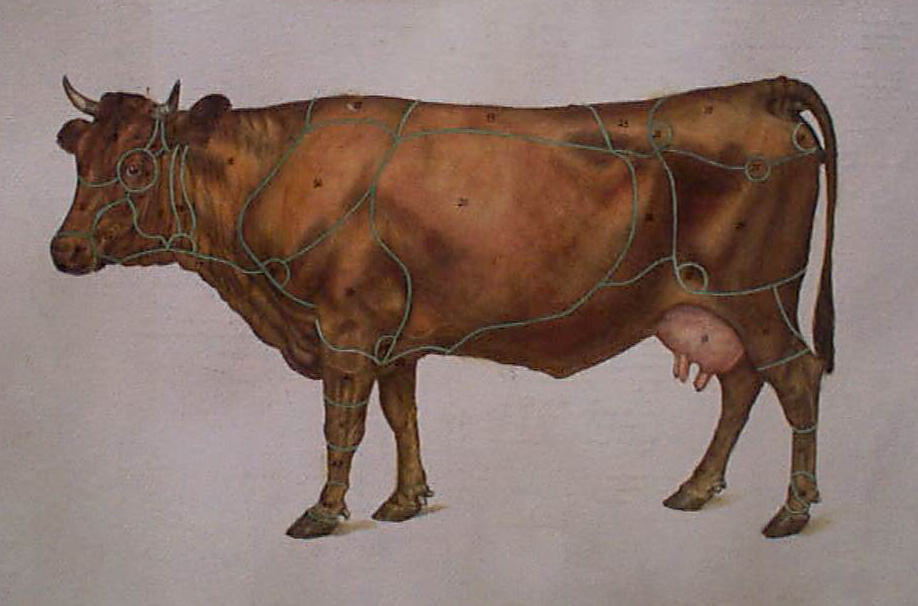 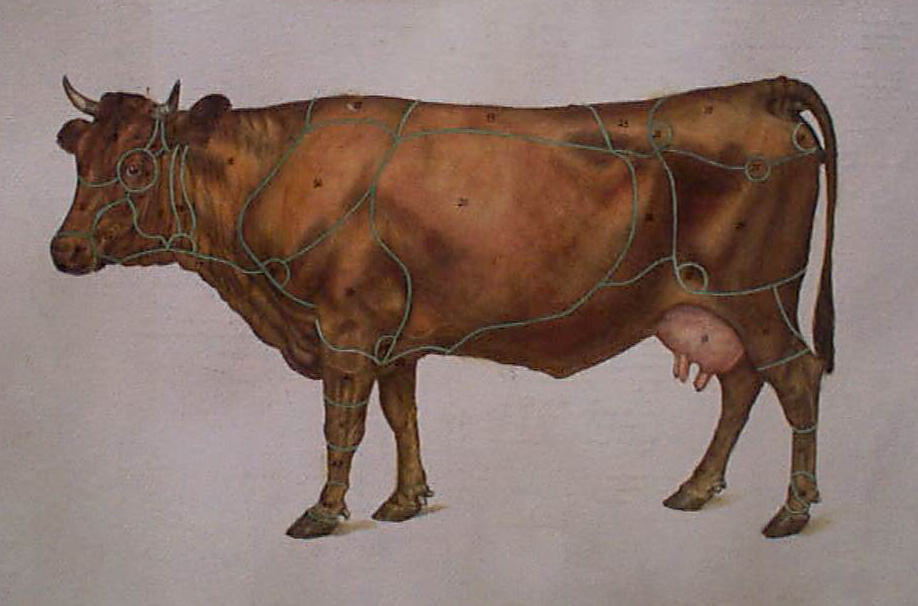 3 四肢：分前肢和后肢
前肢----

肩胛部

臂部

前臂部

前脚部-腕部
       掌部
       指部
----后肢
大腿部（股部）

小腿部
          
    跗部

    跖部

    趾部
后肢
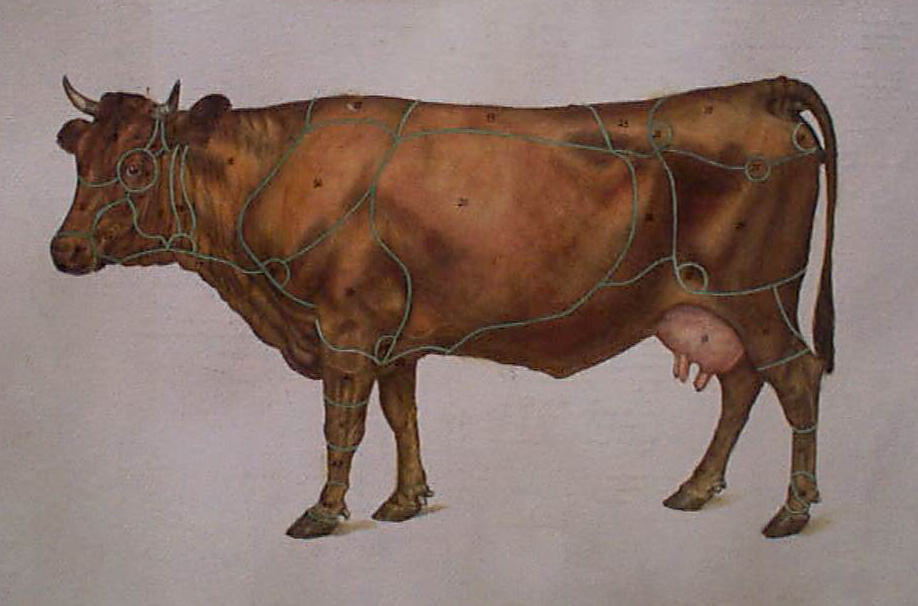 (二)家禽主要体表部位名称
分
头部：肉冠、肉、喙、眼、鼻孔、脸等
    
躯干部：颈部、 胸部、腹部、背腰部、尾部

四肢部 ：前肢变成翼，分臂部和前臂部
          
         后肢部股胫、飞节、跖、趾、爪
二二、畜体的轴、面和方位术语
（一）  轴 
  家畜身体的长轴/纵轴从头至尾，与地面平行。 
         注：各器官也有其自身的长轴。
（二） 面 
 1。矢状面：与畜体长轴平行，与地面垂直的切面。
                       可分：正中矢状面和侧矢状面。
侧矢状面（右图）

分畜体为左右不相等的两部分。与正中矢状面平行。
正中矢状面
分畜体为左右相等的两部分。
（左图）
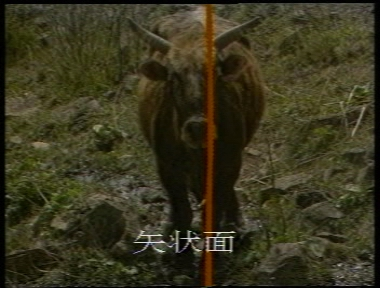 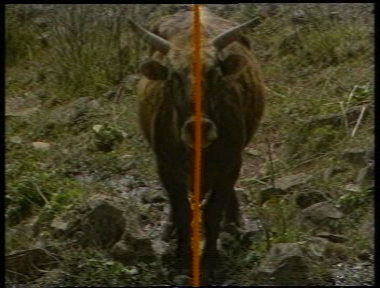 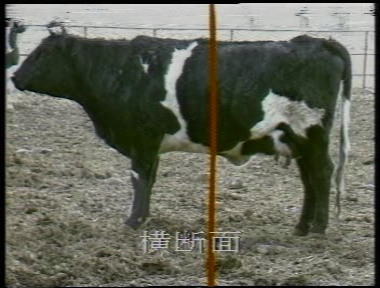 .2  横断面：分畜体为前后 两部分。

与畜体的长轴及矢状面均垂直的切面
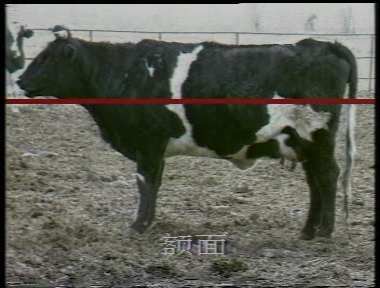 3  水平面（额面）：分畜体为背侧和腹侧两部分
与长轴平行，与矢状面、横断面垂直的切面
（三）方 位 术 语
前(头侧）/后（尾侧):靠近畜体头端/尾端 
 背侧/腹侧：靠近脊柱/远离脊柱的一侧。
内侧/外侧：靠近/远离正中矢状面的一侧。 
浅层/深层：靠近/远离皮肤表面。 
近端/远端: 在四肢上靠近/远离躯干的一端。
（三）方 位 术 语
背侧：前肢和后肢的前面都称为背侧。
掌侧：前肢的后面。 
跖侧：后肢的后面。 
桡侧/尺侧：前肢的内侧/前肢的后外侧。 
胫侧/腓侧：后肢的内侧/后肢的后外侧。 
轴侧/远轴侧：用于偶蹄动物（牛、羊、猪），指在四肢上靠近/远离四肢的纵轴的一侧。
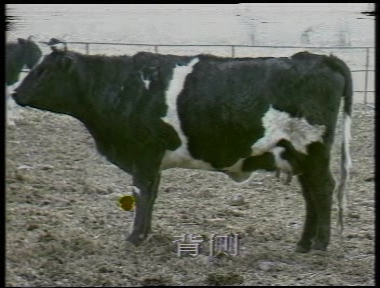 复习思考题


绘出畜体表部位名称